Regeringens arbetsmarknadsreformer och lönebildningen
Lars Calmfors
ABF, Göteborg 
5/11-2013
Arbetsmarknadsreformer i Sverige
Jobbskatteavdrag i flera steg
Mindre generös arbetslöshetsersättning
     - sänkt tak och sedan oförändrat tak i kronor
     - avtrappning efter arbetslöshetsperiodens
       längd 
(Lägre arbetsgivaravgifter för ungdomar) 
    - 2007
    - 2009
Tanken bakom reformerna
Att öka sysselsättningen
    - (starkare incitament för arbetslösa söka efter
       arbete)
    - göra det billigare för företagen att anställa
      genom att hålla tillbaka lönekostnaderna
      (lönerna)
Regeringen har talat tyst om lönebildningseffekterna
     - lägre reservationslöner om lägre skatt/lägre a-
       kassa
     - lägre fackliga lönekrav
Forskningen om arbetslöshetsersättning och jobbskatteavdrag
Starkt empiriskt stöd för att högre arbetslöshetsersättning leder till högre arbetslöshet
    - individers arbetslöshetstid
    - jämförelser mellan länder och över tid
Starkt empiriskt stöd från andra länder för att jobbskatteavdrag ökar individers sysselsättningschanser
     - jämförelse mellan grupper som fått och grupper som 
       inte fått avdraget
     - omöjligt göra sådana studier i Sverige
     - modellberäkningar
Få utländska studier av effekterna på lönebildningen
      - arbetslöshetsersättning och reservationslöner
      - jobbskatteavdrag och löner
Vår studie
Helge Bennmarker, Lars Calmfors och Anna Larsson Seim
Sambandet mellan en individs lön och beräknad nettoersättningsgrad i a-kassan (a-kassa efter skatt i förhållande till lön före skatt) 2006-2009
Vi kontrollerar för andra faktorer
    - skatteprogressivitet
    - arbetsmarknadsläge
    - sänkta arbetsgivaravgifter för unga
    - individfaktorer (ålder, kön, civilstånd, längd och typ av
      utbildning, utlandsfödd eller inte, tidigare arbetslöshet)
Varje procentenhets sänkning av nettoersättningsgraden  innebär 0,2-0,4 procents lägre lön än som annars skulle ha blivit fallet
Nettoersättningsgraden sjönk med 13 procentenheter 2007-2009
Effekterna är av samma storleksordning som i de (få) utländska studierna
Den enskilda individen behåller 80-90 procent av jobbskatteavdraget
Studiens begräsningar
Korta tidsserier
Relativlöneeffekter snarare än totaleffekter
Inte information om fackliga och avtalade tilläggsförsäkringar och därmed inte om allas totala nettoersättningsgrad 
    - mätfel i vårt mått på total nettoersättnings-
       grad
    - statistiskt signifikant samband mellan nettoersättnings-
       grad i a-kassan och lönerna
     - personer som byter jobb eller är kvar på samma jobb?
Vår studie är ett första försök
     - stort behov av ytterligare studier
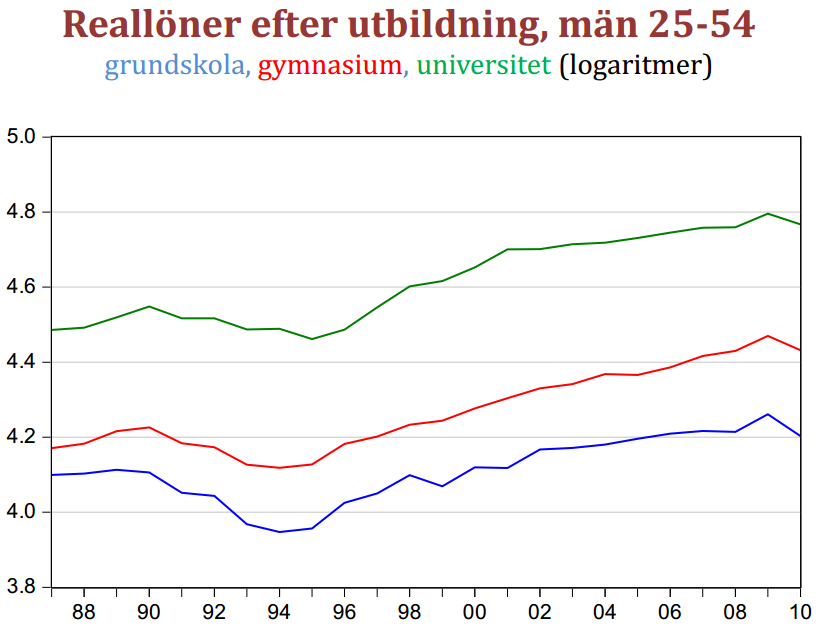 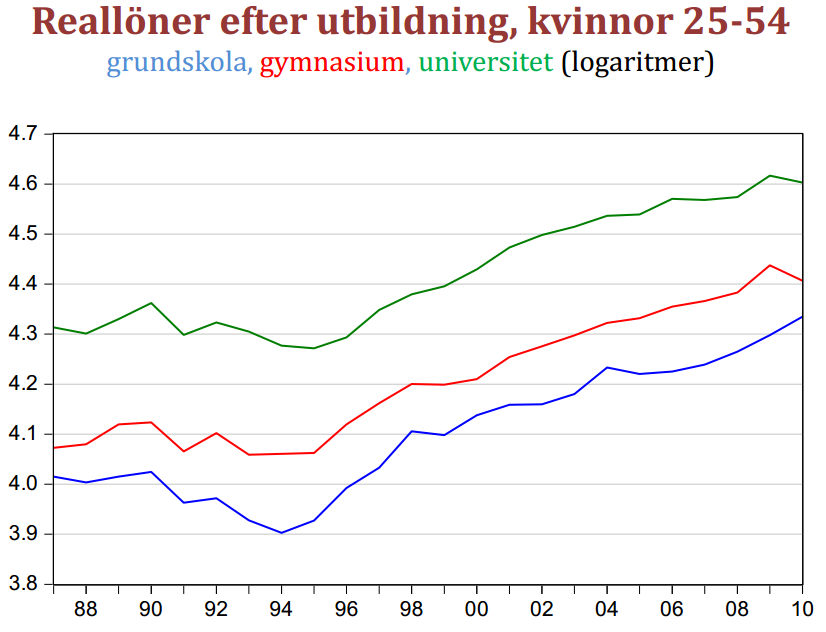 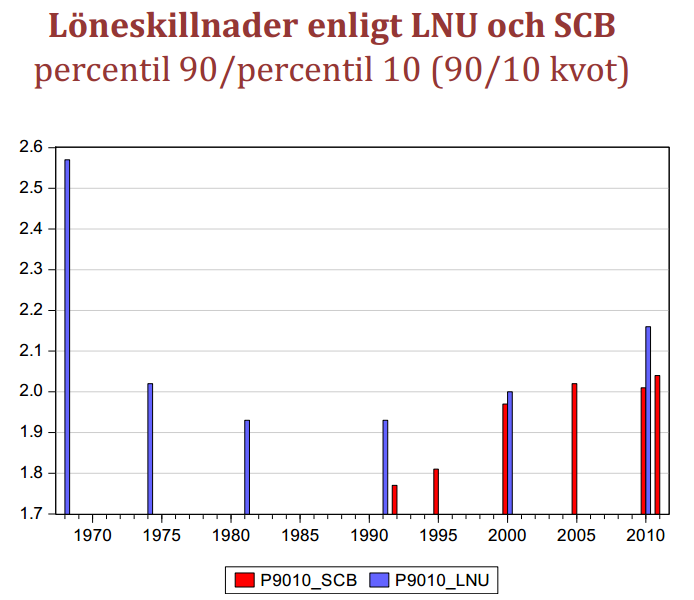 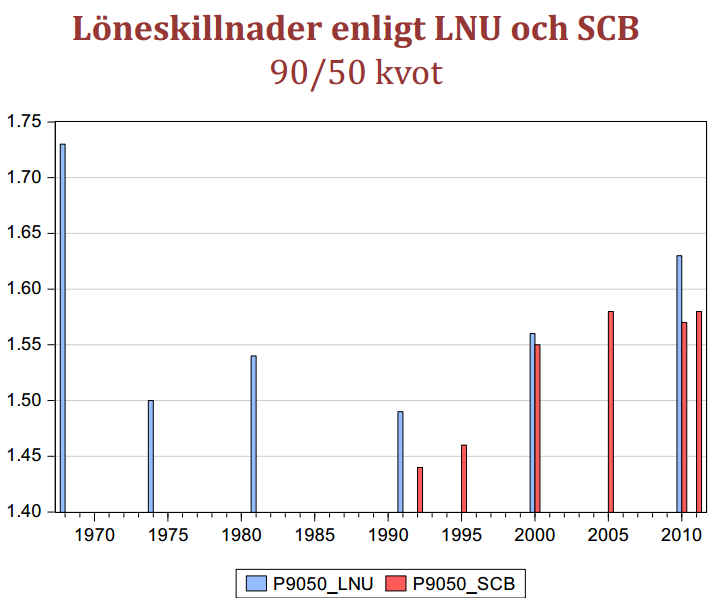 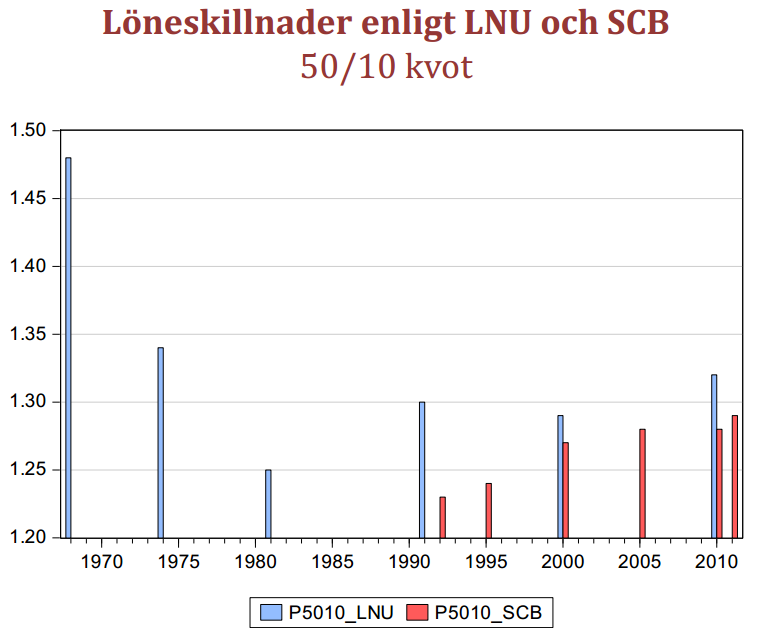 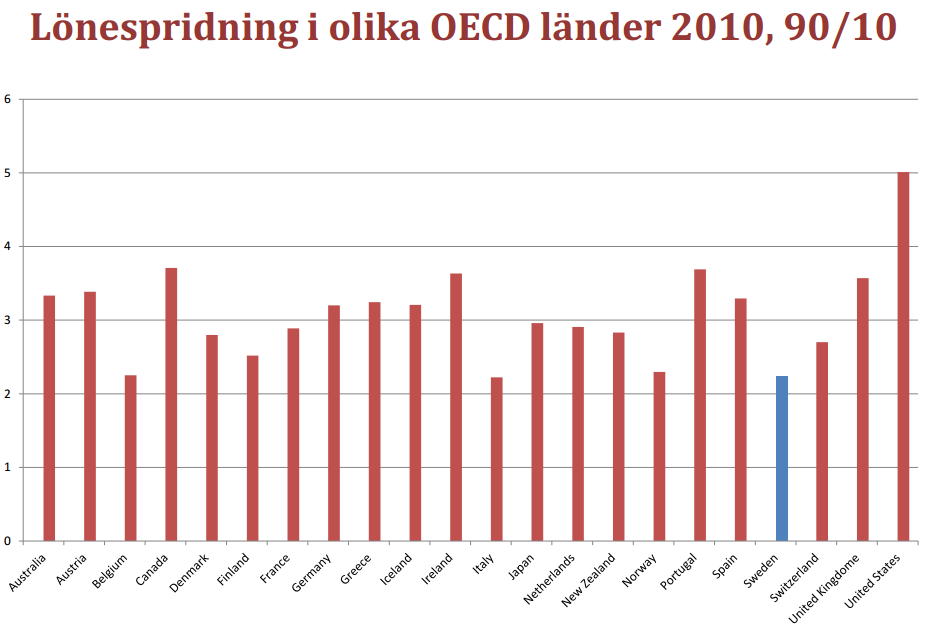